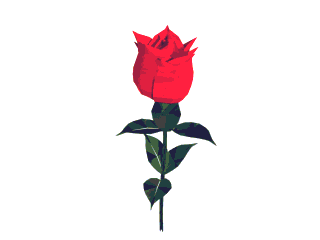 স্বাগতম
উপস্থাপনায়
মোঃ মোমিনুল ইসলামসহকারী শিক্ষক(কম্পিউটার)
দত্তগাতী বালিকা মাধ্যমিক বিদ্যালয়
অভয়নগর, যশোর
পাঠ পরিচিতি
বিষয়: কম্পিউটার শিক্ষা
শ্রেণি: ৯ম/১০ম
অধ্যায়: দশম
পাঠ: মাল্টিমিডিয়া
শিখনফল
মাল্টিমিডিয়া কী বলতে
মাল্টিমিডিয়ার প্রকারভেদ  বর্ণনা করতে পারবে
মাল্টিমিডিয়ার প্রয়োগ ক্ষেত্র ব্যাখ্যা করতে পারবে
তাহলে আজকের পাঠ
মাল্টিমিডিয়া ও মাল্টিমিডিয়ার মিডিয়াসমূহ
মাল্টিমিডিয়া কাকে বলে
মাল্টি শব্দের অর্থ বহু আর মিডিয়া শব্দের অর্থ মাধ্যম অর্থাৎ মাল্টিমিডিয়া শব্দের অর্থ বহুমাধ্যম। যেখানে বর্ণ, চিত্র, শব্দের সমন্বয় থাকবে।
ক
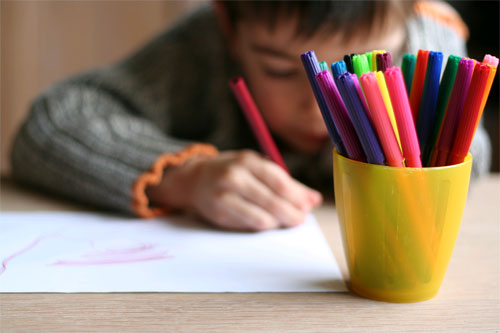 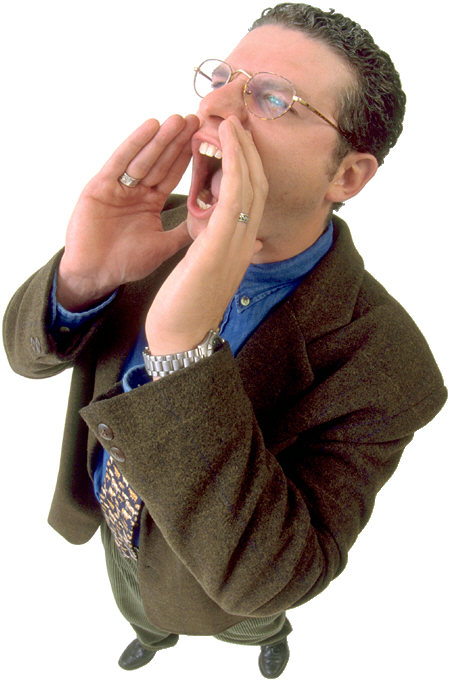 বর্ণ
চিত্র
শব্দ
মাল্টিমিডিয়া  কি
ক
+
+
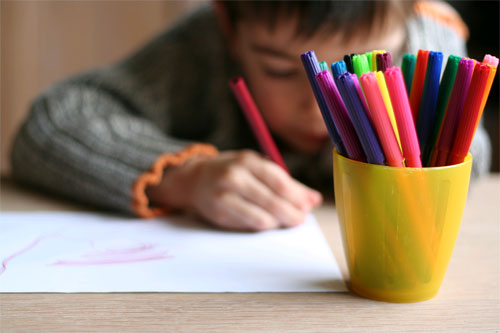 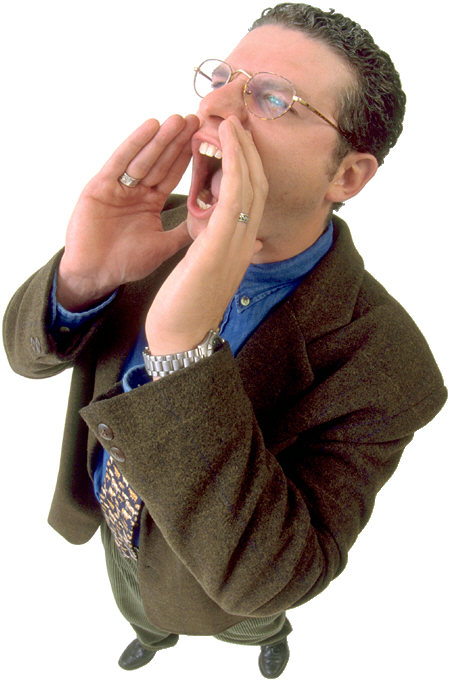 +
+
বর্ণ
চিত্র
শব্দ
মাল্টিমিডিয়া হলো:
এক কথায় মাল্টিমিডিয়া হলো:

 বর্ণ  (Text) 
 চিত্র  (Graphics)    
 শব্দের   (Sound)  
 সমন্বয়
বর্ণ  (Text) কি
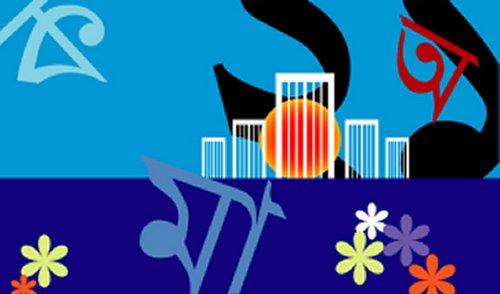 চিত্র কি
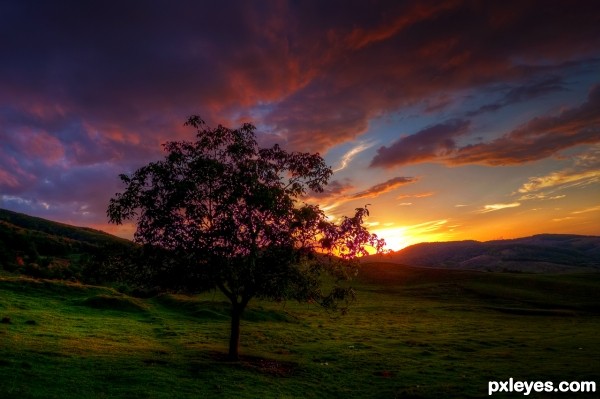 চিত্র হলো:
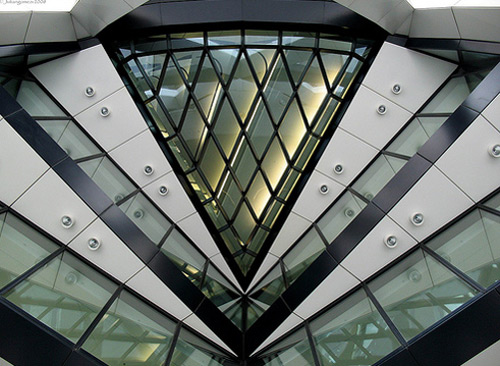 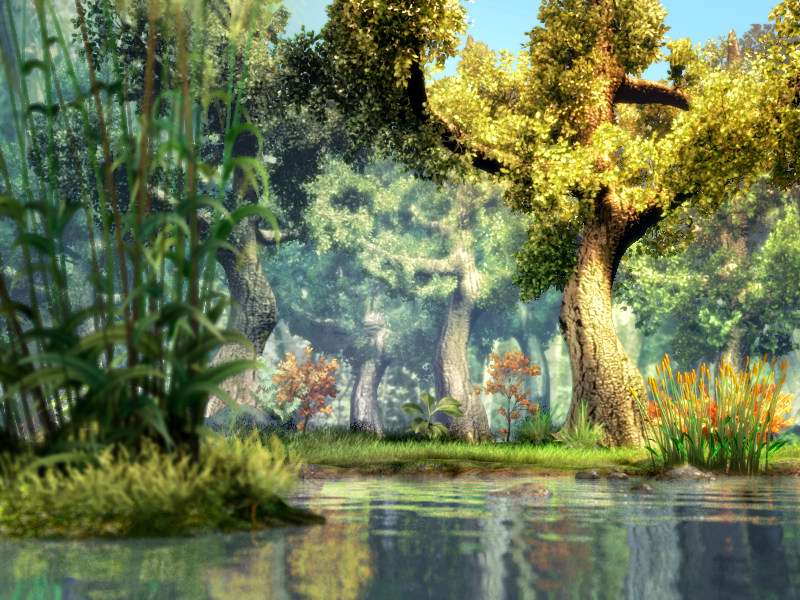 স্থাপত্য
থ্রীডি ছবি
শব্দ কি
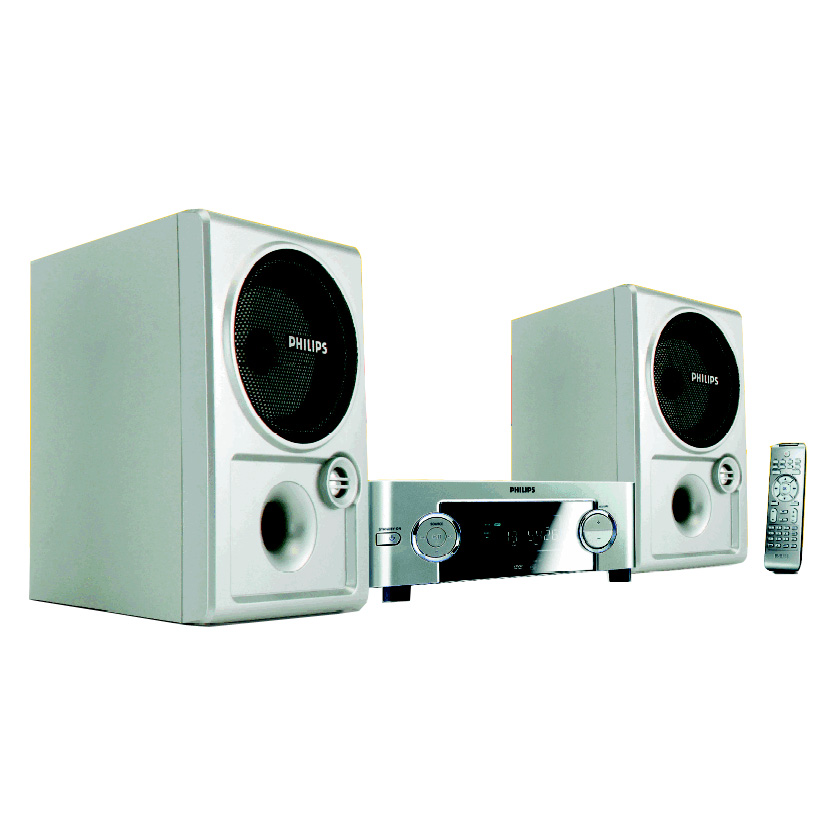 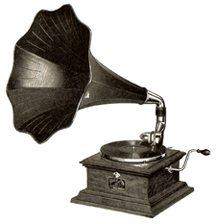 শব্দ হলো:
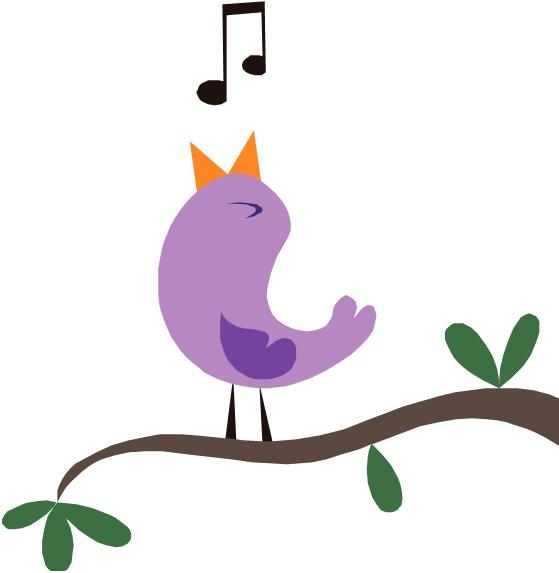 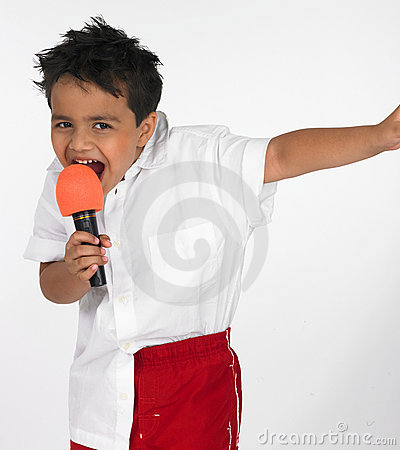 পাখির সুর
মানুষের গান
ব্লক ডায়াগ্রাম
মাল্টিমিডিয়ার শ্রেণিবভাগ
মাল্টিমিডিয়া
  লিনিয়ার                                    নন-লিনিয়ার
(পর্যায়ক্রমিক)                                             (অপর্যায়ক্রমিক)
সিনেমা, ভিডিও, টেলিভিশন                  কম্পিউটারভিত্তিক
মল্টিমিডিয়ার প্রয়োগক্ষেত্র
ব্যবসায়, বিনোদন, বিজ্ঞান ও গবেষণা, ডিজিটাল প্রকাশনা, রিয়েল এস্টেট, আইন-শৃংঙ্খলা রক্ষা, শিক্ষা
মাল্টিমিডিয়া যন্ত্র
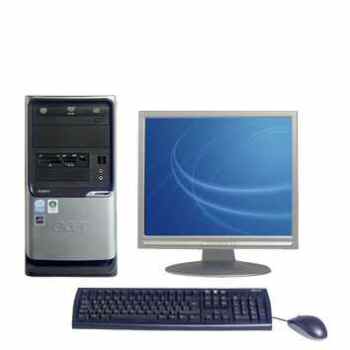 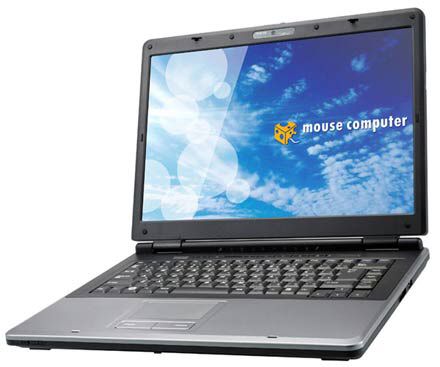 মাল্টিমিডিয়া যন্ত্র
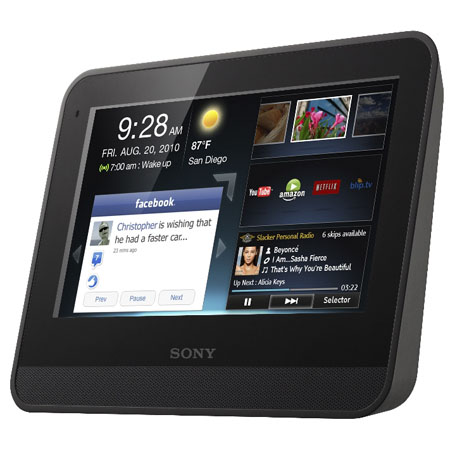 কাজ ১: (একক)
মাল্টিমিডিয়ায় শব্দ,বর্ণ ও চিত্রের একটি করে বৈশিষ্ট্য লিখ।
কাজ ২: (দলীয়)
মাল্টিমিডিয়ার প্রকারভেদ উদাহরণসহ ব্যাখ্যা কর
মূল্যায়ণ
মাল্টি শব্দের অর্থ কী
মিডিয়া শব্দের অর্থ কী
মাল্টিমিডিয়া কত প্রকার 
কয়েকটি মাল্টিমিডিয়ার উদাহরণ দাও
মাল্টিমিডিয়ার কয়েকটি প্রয়োগ ক্ষেত্রের নাম বল
বাড়ির কাজ
মাল্টিমিডিয়ায় বর্ণ,চিত্র ও শব্দের সমন্বয় পাঠকে আকর্ষনীয় করা তুলে , এ বিষয়ে দশটি বাক্য লিখে আনবে।
ধন্যবাদ